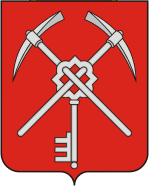 город Щекино
О бюджете муниципального образования город Щекино Щекинского района на 2021 год и на плановый период 2022-2023 годов
Докладчик: Начальник финансового 
управления администрации                          
муниципального образования                Афанасьева Елена Николаевна
Щекинский район
1
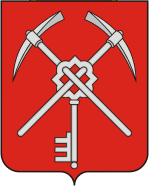 город Щекино
Основные направления бюджетной политики МО город Щекино на 2021-2023 гг.
Обеспечение долгосрочной сбалансированности и устойчивости бюджетной системы при безусловном исполнении всех обязательств и выполнении задач, поставленных в майских Указах Президента Российской Федерации;
Принятие новых бюджетных обязательств при условии исполнения действующих;
Повышение эффективности расходов бюджета города;
Повышение прозрачности бюджета и бюджетного процесса;
Содействие достижению национальных целей развития страны остается важной задачей МО город Щекино, с учетом коррективов внесенных в реализацию бюджетной политики , в связи с пандемией коронавирусной инфекции в 2020 году.
2
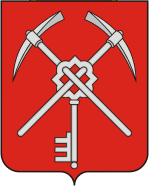 город Щекино
Основные параметры бюджета МО город Щекино на 2020-2023 гг., млн. руб.
3
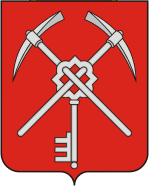 город Щекино
Доходы бюджета МО город Щекино на 2020–2023 гг., млн. руб.
4
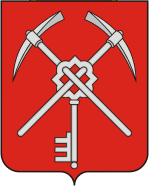 город Щекино
Структура собственных доходов бюджета МО город Щекино на 2020-2023 гг., млн. руб.
5
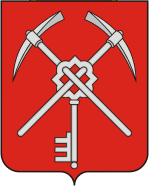 город Щекино
Структура собственных доходов бюджета МО город Щекино на 2021г., %
6
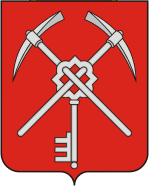 город Щекино
Собственные доходы бюджета в расчете на 1 жителя города Щекино, руб.
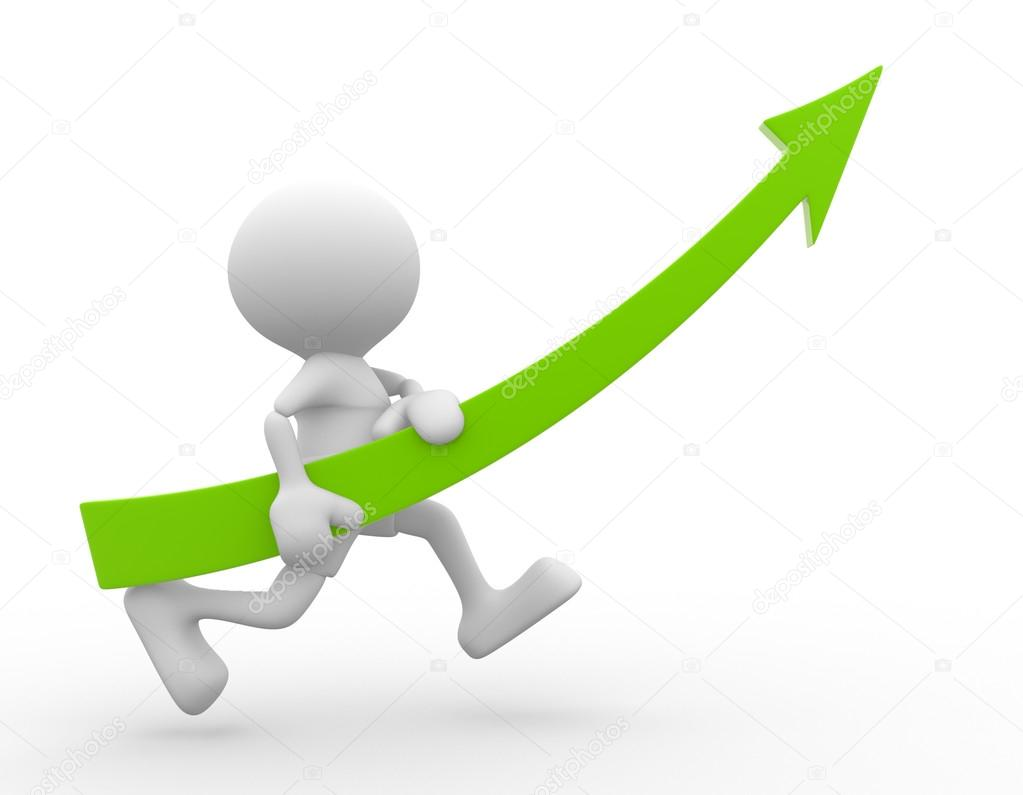 7
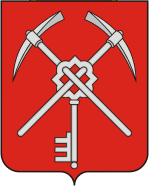 город Щекино
Структура безвозмездных поступлений
на 2020-2023 гг.,млн.руб.
72,9
65,0
2023
2021
2020
2022
6
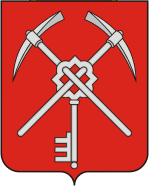 город Щекино
Расходы бюджета МО город Щекино на 2021-2023гг., млн. руб.
9
город Щекино
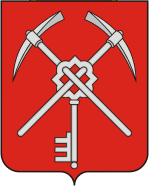 Расходы на оплату труда учреждений бюджета МО город Щекино за 2020-2023 гг., тыс. руб.
10
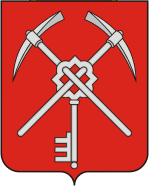 город Щекино
Повышение уровня средней заработной платы работников муниципальных учреждений культуры в рамках реализации Указа №597
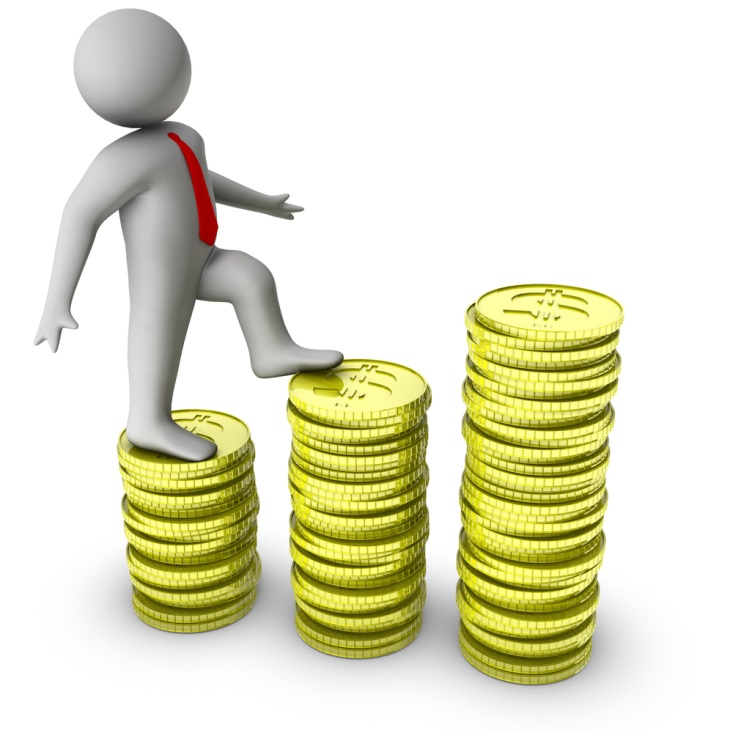 11
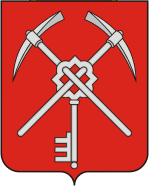 город Щекино
Первоочередные расходы бюджета МО город Щекино на 2021-2023гг., %
12
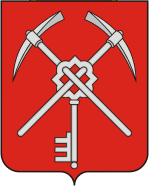 город Щекино
Сумма расходов на ЖКХ в общем объеме расходов бюджета МО город Щекино на 2021-2023 гг., млн. руб.
14
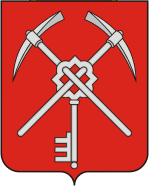 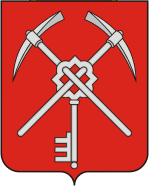 город Щекино
Жилищно–коммунальное хозяйство бюджета МО город Щекино в 2021-2023 гг., млн. руб.
2021
2022
2023
14
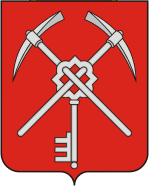 город Щекино
Структура расходов ЖКХ на 2021 год, млн. руб.
Уличное освещение – 27,0
Озеленение территории – 3,5
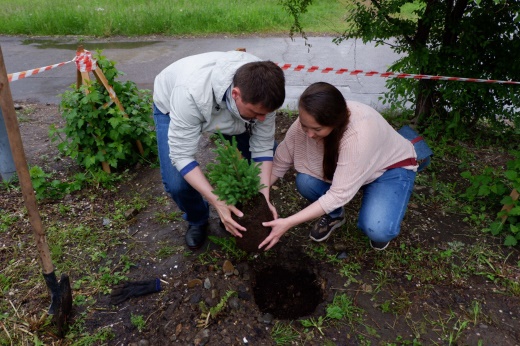 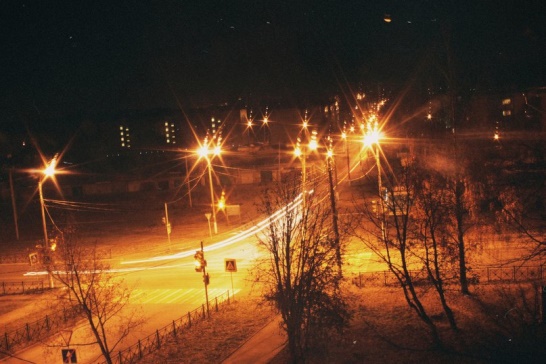 Сбор и вывоз мусора, обустройство контейнерных площадок – 3,3
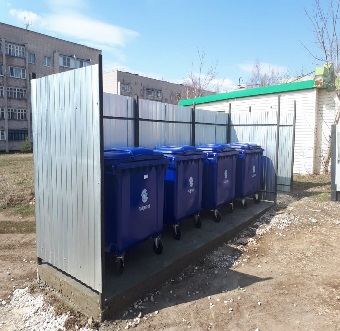 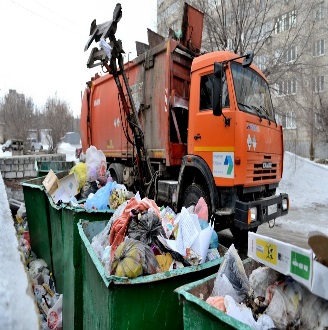 Содержание муниципальных учреждений: ЩГУЖиБ – 23,7 Щекино-Ритуал-0,8
Благоустройство территории – 28,0
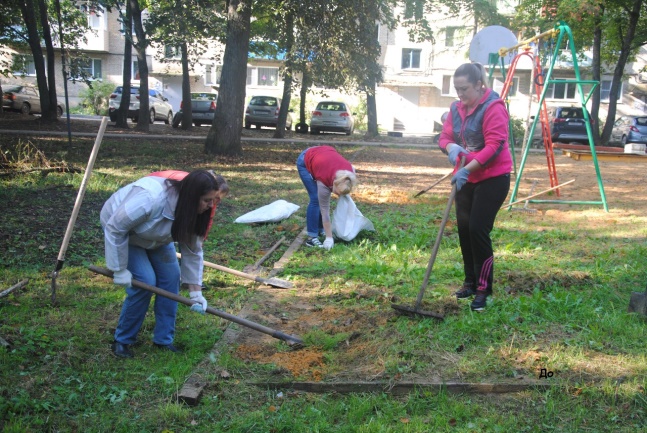 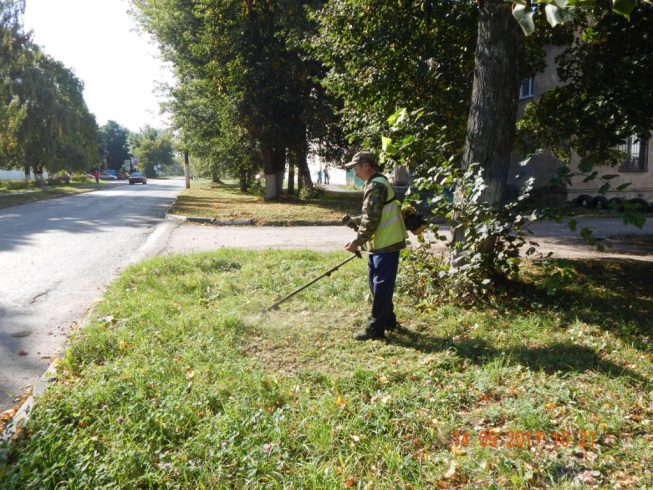 16
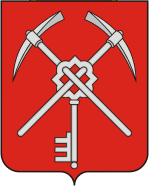 город Щекино
Структура расходов ЖКХ на 2021 год, млн. руб.
Национальный проект «Формирование современной городской среды» – 0,1
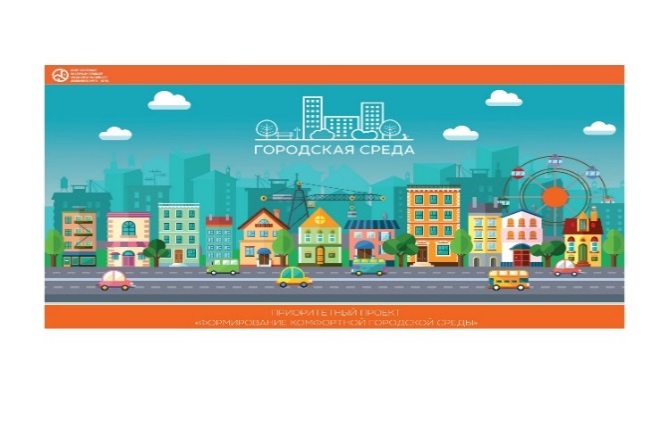 Благоустройство парка «Лесная поляна» - 1,4
Охрана парка «Лесная поляна» – 2,0
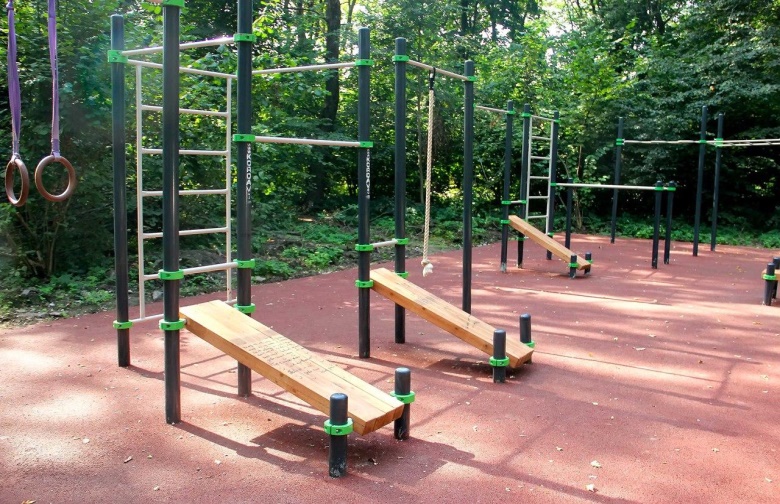 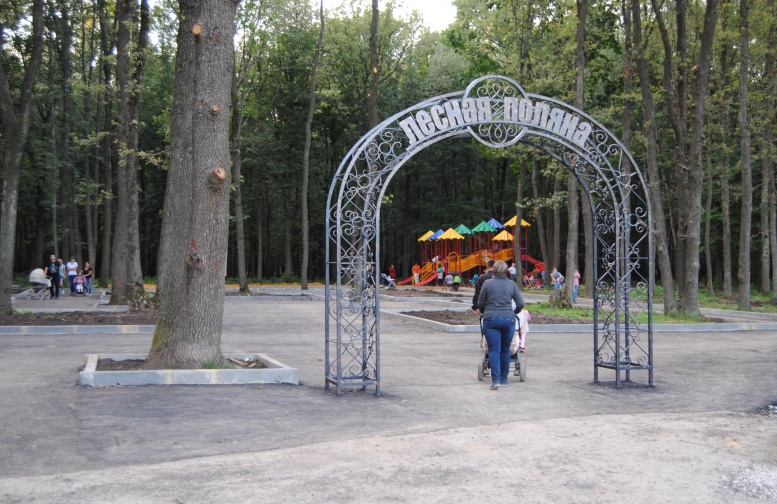 17
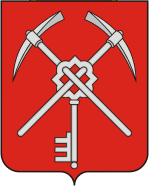 город Щекино
Дорожный фонд МО город Щекино - 31,2 млн. руб.
Ремонт дорог – 29,3
Обустройство автомобильных дорог – 1,9
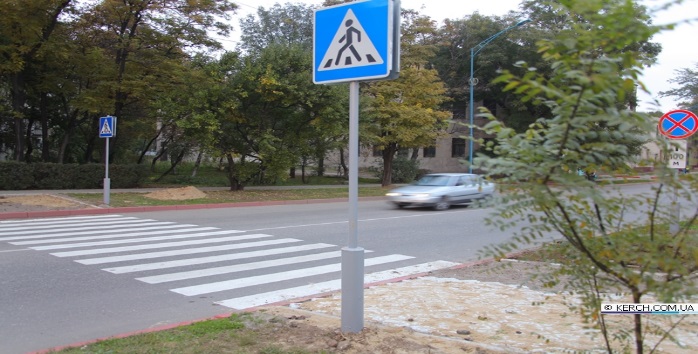 18
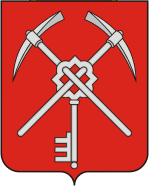 город Щекино
Расходы бюджета на социальную сферу, млн. руб.
19
город Щекино
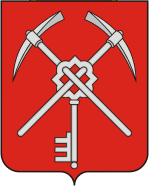 Структура расходов на социальную сферу в 2021 году, млн. руб.
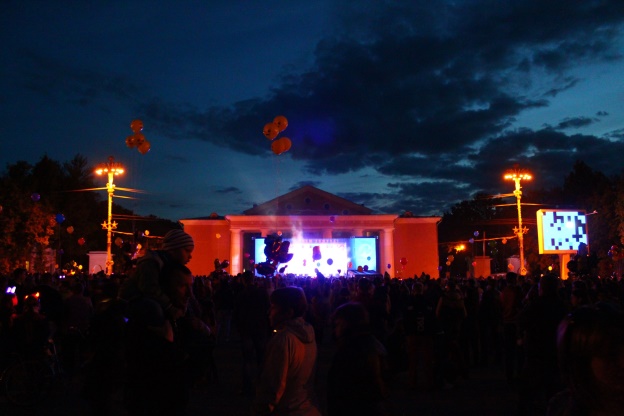 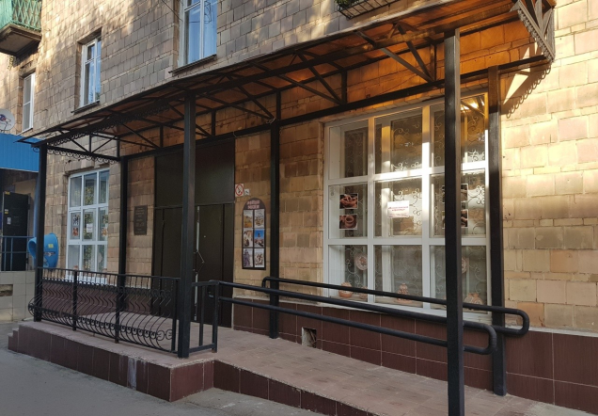 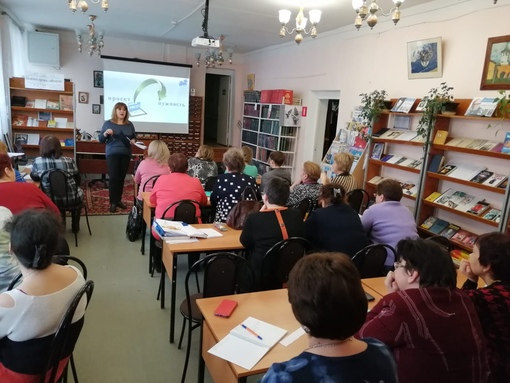 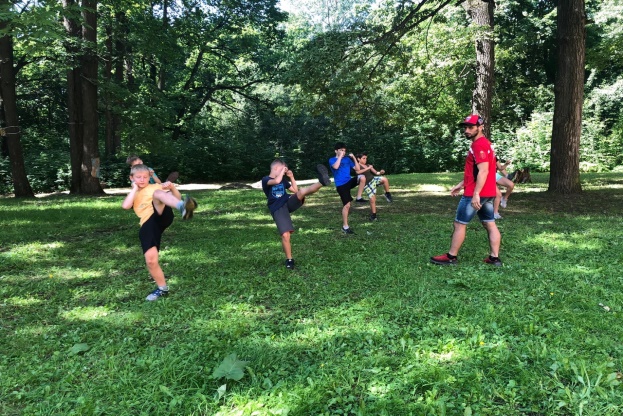 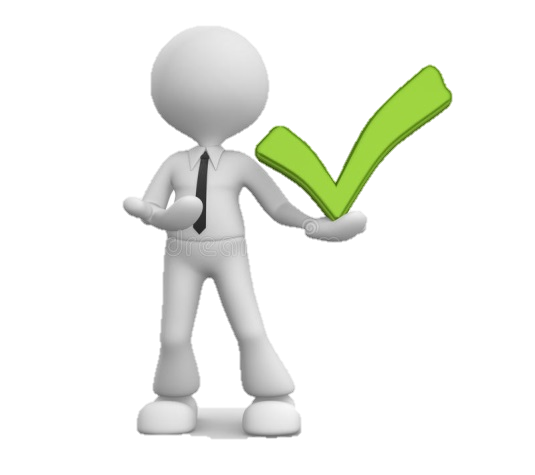 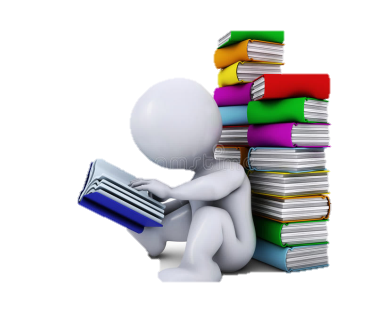 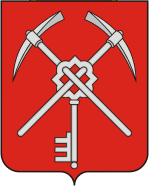 город Щекино
Структура расходов на социальные выплаты в 2021 году, тыс. руб.
Материальная помощь ветеранам ВОВ – 200,0
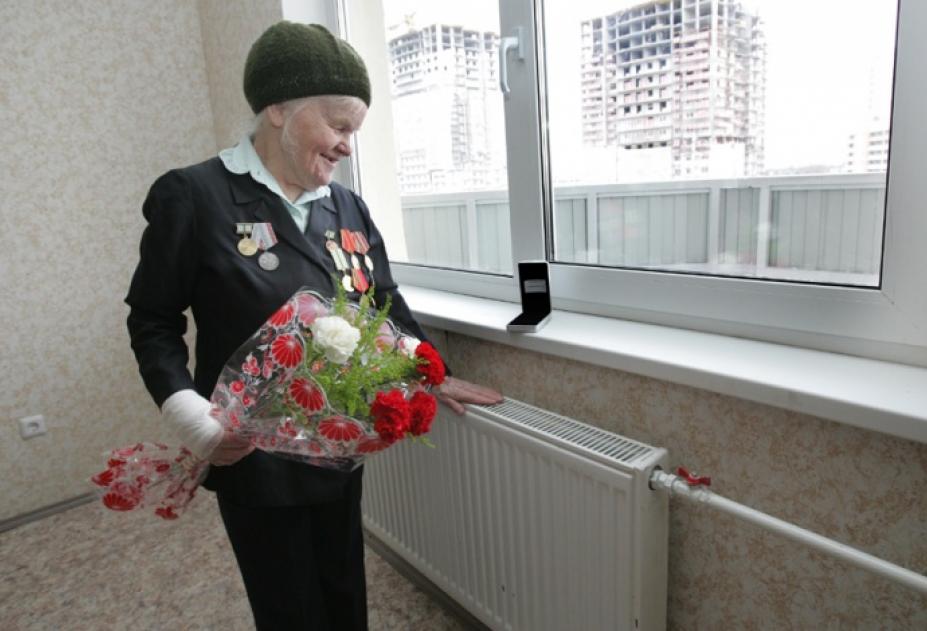 Поощрение членов народной организации «Народная дружина «Застава» – 30,0
Поощрение руководителей ТОС – 24,0
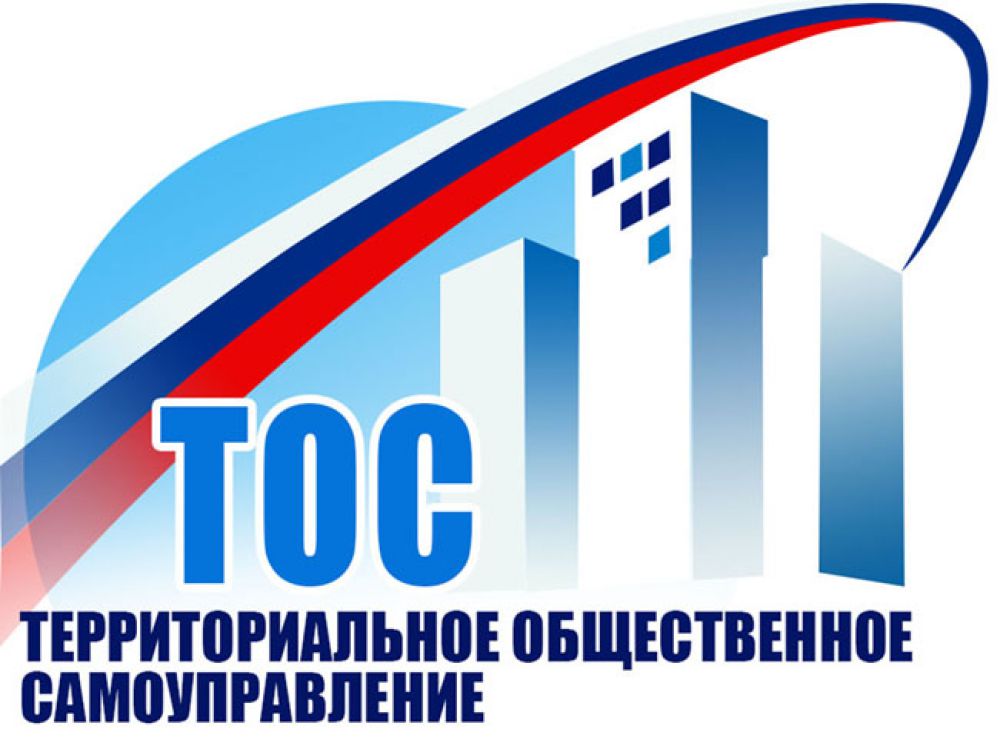 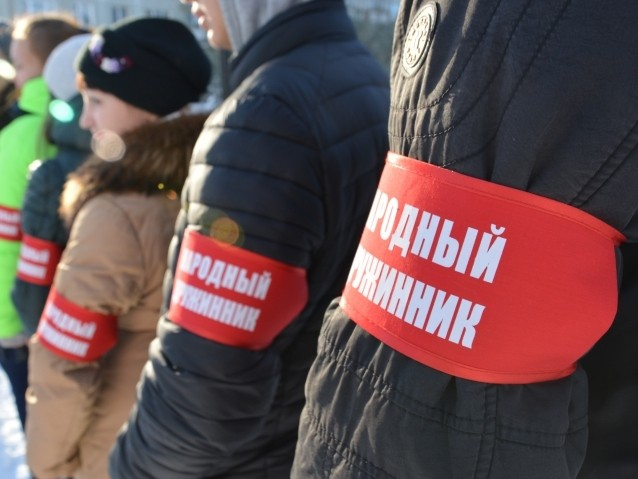 21
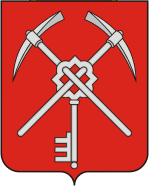 город Щекино
Применение программно-целевого метода при формировании расходов бюджета МО  город Щекино, млн. руб./%
21
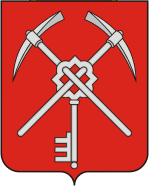 город Щекино
Бюджет МО город Щекино на 2021-2023 гг., млн. руб.
23
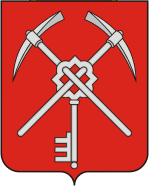 город Щекино
Источники финансирования бюджетаМО город Щекино в 2021-2023 годах, млн. руб.
24
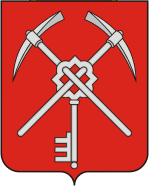 город Щекино
Объем муниципального долга МО город Щекино в 2019-2024 годах, млн. руб.
25
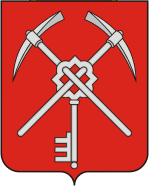 город Щекино
Спасибо за внимание!
26